1
Functions and Services of Public Health
3/12/2021
Bakibillah
2
Learning Objectives
Core Functions of Public Health 
Describe the 10 Essential Public Health Services
Review the history of the development of the 10 Essential  Public Health Services
Show the use of the 10 Essential Public Health Services as a  framework for public health initiatives
3/12/2021
3
Core Functions of Public Health
Core Functions* of Public Health
Assessment
Policy development
Assurance

A= Assessment
P=Policy development
A=Assurance                                   APA
*What something does or is used for.
3/12/2021
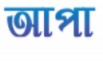 [Speaker Notes: Presenter
2013-09-11 10:00:49
--------------------------------------------
First, a little history. Many of you   may be familiar with the core  functions, which were outlined in  the 1988 Institute of Medicine  (IOM) report “The Future of  Public Health.” As stated in the  IOM report, the three core  functions of public health are  assessment, policy  development, and assurance.  This is a good start to describing  public health, but in 1994, when  the country was exploring issues  related to healthcare reform, the  public health sector felt that a  better definition and description  of public health was needed. A  “Core Functions of Public Health  Steering Committee” was  convened to address this need.  This Steering Committee  involved representatives from  Public Health Service Agencies  (CDC, HRSA, Office of Disease  Prevention and Health  Promotion, etc.) and key national  public health organizations. The  committee produced a statement  called “Public Health in  America.” Public Health in  America – Vision and Mission
The Public Health in America  statement provides a vision and  mission for public health, as well  as the context of what public  health should be prepared to do  and how public health service is  delivered. The vision for public  health is broad: “Healthy People  in Healthy Communities.” The  mission identified is to “Promote  Physical and Mental Health and  Prevent Disease, Injury, and  Disability.”]
4
Purpose (Objectives) of Public Health
Prevent epidemics and spread of disease
Protect against environmental hazards
Prevent injuries
Promote and encourage healthy behaviors
Respond to disasters and assist communities in recovery
Assure the quality and accessibility* of services

*Access to health care refers to the ease with which an individual can obtain needed medical services
3/12/2021
5
Essential Public  Health Services: At A Glance
3/12/2021
[Speaker Notes: Presenter
2013-09-11 10:00:49
--------------------------------------------
The Public Health Wheel shows  the three core functions  (assessment, policy  development, and assurance) in  black around the “wheel” of  essential services. The essential  services can be grouped under  the three core functions.
Essential services #1 and 2 fit under  the core function of assessment.  Essential services #3, 4, and 5 fit  under policy development while  essential services #6, 7, 8, and 9  fit under assurance. Research  (essential service #10) and  system management form the  center of the wheel, since these  activities are included within all  three core functions.
Adopted: Fall 1994, Source: Public  Health Functions Steering  Committee, Members (July  1995):   American Public Health  Association·Association of  Schools of Public  Health·Association of State and  Territorial Health  Officials·Environmental Council  of the States·National  Association of County and City  Health Officials·National  Association of State Alcohol and  Drug Abuse Directors·National  Association of State Mental  Health Program Directors·Public  Health Foundation·U.S. Public  Health Service --Agency for  Health Care Policy and  Research·Centers for Disease  Control and Prevention·Food and  Drug Administration·Health  Resources and Services  Administration·Indian Health  Service·National Institutes of  Health·Office of the Assistant  Secretary for Health·Substance  Abuse and Mental Health  Services Administration]
6
The 10 Essential Public Health Services
Monitor health status to identify and solve community health  problems
Diagnose and investigate health problems and health hazards  in the community
Inform, educate, and empower people about health issues
Mobilize community partnerships to identify and solve health  problems
Develop policies and plans that support individual and  community health efforts
[Speaker Notes: Presenter
2014-03-21 09:09:08
--------------------------------------------
The last part of the Public Health in  America statement defines the “Essential  Services of Public Health.” The 10  essential services are shown here on  the screen and include 1. Monitor  health status to identify and solve  community health problems
2. Diagnose and investigate health problems  and health hazards in the community 3.  Inform, educate, and empower people  about health issues
4. Mobilize community partnerships to  identify and solve health problems
5. Develop policies and plans that support  individual and community health efforts]
7
The 10 Essential Public Health Services (cont’d.)
Enforce laws and regulations that protect health and ensure  safety
Link people to needed personal health services and assure  the provision of health care when otherwise unavailable
Assure a competent public and personal healthcare
workforce
Evaluate effectiveness, accessibility, and quality of personal  and population-based health services
Research for new insights and innovative solutions to health  problems
3/12/2021
[Speaker Notes: Presenter
2014-03-21 09:09:41
--------------------------------------------
6. Enforce laws and regulations that  protect health and ensure safety
7. Link people to needed personal health  services and assure the provision of  health care when otherwise  unavailable 8. Assure a competent  public and personal health care  workforce
9. Evaluate effectiveness, accessibility,  and quality of personal and  population-based health services 10.  Research for new insights and  innovative solutions to health problems
Basically, any public health activity can fit  into one of these 10 categories. So, for  example, Essential Service #1 includes  activities such as data collection,  community health assessments, and  the maintenance of population health  registries. As another example,  Essential Service #7 includes personal  healthcare services as well as  transportation and other enabling  services and assuring the availability of  culturally appropriate personnel and  materials. Since the release of the 10  Essential Services, numerous initiatives  have explored the utility and feasibility  of these services and have found them  to be a good descriptor of public health.]
8
The 10 Essential Services as a Framework
3/12/2021
Provide a foundation for any public health activity
Describe public health at the state, tribal, local, and  territorial levels
Used as a foundation for the National Public Health  Performance Standards (NPHPS)
NPHPS provides a description of the essential service at an optimal  level that public health systems can use to assess their performance
Provided structure for national voluntary public health  accreditation
9
Essential Service (ES) 1 – Monitor* Health to  Identify and Solve Community Health Problems
Accurate, periodic assessment of the community’s  health status

Identification of health risks
Attention to vital statistics and disparities
Identification of assets and resources
Use of methods and technology (e.g., mapping  technology) to interpret and communicate data
Maintenance of population health registries
*observe and check the progress or quality of (something) over a period of time
3/12/2021
[Speaker Notes: Presenter
2013-09-11 10:00:50
--------------------------------------------
ES 1 answers these questions:
What’s going on in our state/community?  Do we know how healthy we are?
Accurate, periodic assessment of  the community’s health status,  including
Identification of health risks,  determinants of health, and  determination of health service  needs
Attention to the vital statistics and  health status indicators of groups  that are at higher risk than the  total population
Identification of community assets  that support the local public  health system (LPHS) in  promoting health and improving  quality of life
Use of appropriate methods and  technology, such as geographic  information systems (GIS), to  interpret and communicate data  to diverse audiences
Collaboration among all LPHS  components, including private providers  and health benefit plans, to  establish and use population  health registries, such as disease  or immunization registries]
10
ES 2 – Diagnose and Investigate Health Problems and Hazards* in the Community
3/12/2021
Timely identification and investigation of the health problems and hazards 
Availability of Diagnostic Services 
Response Plans to address major health threats 

 **danger or risk
ES 3 – Inform, Educate, and Empower* People  About Health Issues
11
Initiatives using health education and  communication sciences to
Build knowledge and shape attitudes
Inform decision-making choices
Develop skills and behaviors for healthy living
Health education and health promotion  partnerships within the community to support  healthy living
Media advocacy and social marketing
* make (someone) stronger and more confident, especially in controlling their life and claiming their rights
3/12/2021
[Speaker Notes: Presenter
2013-09-11 10:00:51
--------------------------------------------
ES 3 answers this question:
How well do we keep all segments  of our state/community informed  about health issues?
Health information, health education,  and health promotion activities  designed to reduce health risk  and promote improved health.  Health communication plans and  activities, such as media  advocacy and social marketing.
Accessible health information and  educational resources.
Health education and health promotion  program partnerships with  schools, faith-based  communities, work sites,  personal care providers, and  others to implement and  reinforce health promotion  programs and messages.]
12
ES 4 – Mobilize Community Partnerships to  Identify and Solve Health Problems
3/12/2021
Constituency development
system partners and stakeholders
Coalition development
Formal and informal partnerships to promote  health improvement
[Speaker Notes: Presenter
2013-09-11 10:00:51
--------------------------------------------
ES 4 answers this question:
How well do we truly engage people  in state/community health  issues?
Identifying potential stakeholders   who contribute to or benefit from  public health and increasing their  awareness of the value of public  health.
Building coalitions, partnerships, and  strategic alliances to draw upon  the full range of potential human  and material resources to  improve community health.
Convening and facilitating partnerships  and strategic alliances among  groups and associations  (including those not typically  considered to be health-related)  in undertaking defined health  improvement projects, including  preventive, screening,  rehabilitation, and support  programs.]
13
ES 5 – Develop Policies and Plans That Support  Individual and Community Health Efforts
3/12/2021
Policy development to protect health  and guide public health practice
Community and state improvement  planning
Emergency response planning
Alignment of resources to assure  successful planning
[Speaker Notes: Presenter
2013-09-11 10:00:51
--------------------------------------------
ES 5 answers these questions:
What policies in both the government  and private sector promote  health in our state/community?  How well are we setting health  policies?
Effective local public health governance.
Development of policy, codes,  regulations, and legislation to protect the  health of the public and to guide  the practice of public health.  Systematic LPHPS and  state-level planning for health  improvement in all jurisdictions.
Alignment of LPHS resources and  strategies with community health  improvement plans.]
ES 6 – Enforce Laws and Regulations That  Protect Health and Ensure Safety
14
3/12/2021
Review, evaluation, and revision of legal  authority, laws, and regulations
Education about laws and regulations
Advocating for regulations needed to protect  and promote health
Support of compliance efforts and enforcement  as needed
[Speaker Notes: Presenter
2013-09-11 10:00:52
--------------------------------------------
ES 6 answers this question:
When we enforce health regulations  are we technically competent,  fair, and effective?
Assurance of due process and  recognition of individuals’ civil rights in all  procedures, enforcement of laws  and regulations, and public  health emergency actions taken  under the board of health or  other governing body’s authority.  Review, evaluation, and revision  of laws and regulations designed  to protect health and safety,  reflect current scientific  knowledge, and utilize best  practice for achieving  compliance.
Education of persons and entities  obligated to obey and agencies obligated  to enforce laws and regulations  to encourage compliance.
Enforcement activities in a wide  variety of areas of public health  concern under authority granted  by local, state, and federal rule or  law including, but not limited to:  abatement of nuisances, animal  control, childhood immunizations  and other vaccinations, food  safety, housing code, local  sanitary code, on-site  wastewater disposal (septic  systems), protection of drinking  water, school environment, solid  waste disposal, swimming pool  and bathing area safety and  water quality, tobacco control,  enforcement activities during  emergency situations, and vector  control.]
15
ES 7 – Link People to Needed Personal Health  Services and Assure the Provision of Health Care  When Otherwise Unavailable
3/12/2021
Identification of populations with barriers to care
Effective entry into a coordinated system of clinical care
Ongoing care management
Culturally appropriate and targeted health information  for at risk population groups
Transportation and other enabling services
[Speaker Notes: Presenter
2013-09-11 10:00:52
--------------------------------------------
ES 7 answers this question:
Are people in my state/community  receiving the health services they  need? Assuring the identification  of populations with barriers to  personal health services.
Assuring identification of personal  health service needs of  populations with limited access  to a coordinated system of  clinical care.
Assuring the linkage of people to  appropriate personal health services  through coordination of provider  services and development of  interventions that address  barriers to care (e.g., culturally  and linguistically appropriate staff  and materials, transportation  services).]
ES 8 – Assure a Competent Public and Personal  Healthcare Workforce
16
Assessing the public health and personal  health workforce
Maintaining public health workforce  standards
Efficient processes for licensing /credentialing  requirements
Use of public health competencies
Continuing education and life-long learning
Leadership development
Cultural competence
3/12/2021
[Speaker Notes: Presenter
2013-09-11 10:00:52
--------------------------------------------
ES 8 answers these questions:
Do we have a competent public  health staff? How can we be sure  that our staff stays current?
Education, training, and assessment  of personnel (including  volunteers and other lay  community health workers) to  meet community needs for public  and personal health services.  Efficient processes for licensure  of professionals.
Adoption of continuous quality  improvement and life-long learning  programs that include  determinants of health.
Active partnerships and strategic  alliances with professional training  programs to assure  community-relevant learning  experiences for all students.  Continuing education in  management and leadership  development programs for those  charged with  administrative/executive roles.]
17
ES 9 – Evaluate Effectiveness, Accessibility, and  Quality of Personal and Population-Based  Health Services
3/12/2021
Evaluation must be ongoing and should examine:
Personal health services
Population based services
The public health system

Quality Improvement

Performance Management
[Speaker Notes: Presenter
2013-09-11 10:00:53
--------------------------------------------
ES 9 answers these questions:
Are we meeting the needs of the  population we serve? Are we doing things  right?
Are we doing the right things?
Assurance of ongoing evaluation and  critical review of health program  effectiveness, based on analysis  of health status and service  utilization data. Assurance of the  provision of information  necessary for allocating  resources and reshaping  programs.]
18
ES 10 – Research for New Insights and  Innovative Solutions to Health Problems
Identification and monitoring of innovative  solutions and cutting-edge research to advance  public health
Linkages between public health practice and  academic/research settings
Epidemiological studies, health policy analyses and  public health systems research
3/12/2021
[Speaker Notes: Presenter
2013-09-11 10:00:53
--------------------------------------------
ES 10 answers this question:
Are we discovering and using new  ways to get the job done? Public  health research activities:
Initiating research
Participating in research by others  Reporting results
Implementing policy based on these  results]
19
3/12/2021